CERIMONIA DI PREMIAZIONE                 31 MAGGIO  2014          museo di santa Caterina - treviso
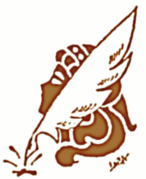 Premio Letterario San Paolo - Museo Santa Caterina - 31 maggio 2014
PRESIDENTE    ASS. NOI  SAN PAOLO  LIVIO MORO
DAL QUARTIERE SAN PAOLOUN PICCOLO CONTRIBUTO AL MONDO  DELLA LETTERATURA
…FIN DAL 1977
Premio Letterario San Paolo - Museo Santa Caterina - 31 maggio 2014
. PREMIO  LETTERARIO SAN  PAOLO
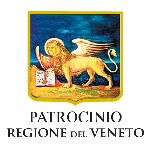 SI RINGRAZIANO
la Regione Veneto per il Patrocinio 
L’Amministrazione Provinciale per il Patrocinio e   per la stampa del materiale promozionale del Premio
L’assessore provinciale alla Cultura, Silvia Moro
.
.
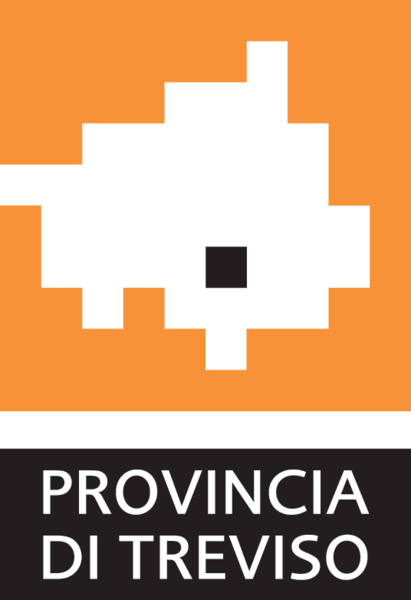 Premio Letterario San Paolo - Museo Santa Caterina - 31 maggio 2014
PREMIO LETTERARIO SAN PAOLO
Un  ringraziamento particolare 
all’amministrazione comunale 
 all’assessore alla Cultura e al Turismo, Luciano Franchin
Citta’  di treviso
Premio Letterario San Paolo - Museo Santa Caterina - 31 maggio 2014
LUCIANO FRANCHIN
Premio Letterario San Paolo - Museo Santa Caterina - 31 maggio 2014
ANNA  ORLANDO
-
- Gli affreschi  di  Tomaso da Modena, recentemente restaurati, visibili nei pannelli della chiesa
Premio Letterario San Paolo - Museo Santa Caterina - 31 maggio 2014
Presidente della giuriaGuido Lorenzon
I numeri
IL LAVORO DELLA GIURIA
436 Opere

264 Autori

La  provenienza:

Dall’estero

Dalle varie regioni italiane
4 sezioni
punteggio grezzo individuale
discussione
valutazione definitiva
Premio Letterario San Paolo - Museo Santa Caterina - 31 maggio 2014
I PREMI
Buoni  per acquisto libri
Opere di prestigiosi pittori e scultori del territorio trevigiano
Altro…..
Premio Letterario San Paolo - Museo Santa Caterina - 31 maggio 2014
SIMON BENETTON
Premio Letterario San Paolo - Museo Santa Caterina - 31 maggio 2014
VITTORIO    MARTIN
Premio Letterario San Paolo - Museo Santa Caterina - 31 maggio 2014
BRUNA   BRAZZALOTTO
Premio Letterario San Paolo - Museo Santa Caterina - 31 maggio 2014
SEZIONE A  - PROSA - OPERA SEGNALATA
IL FONDO CAPOVOLTO

di Claudia Arcolin
(Texas – USA)

Intensa rappresentazione di un dramma interiore
Premio Letterario San Paolo - Museo Santa Caterina - 31 maggio 2014
SEZIONE A  - PROSA  -  3ª CLASSIFICATA
CHARLIE

di Barbara Cannetti
(Ferrara)

Narrazione commossa ed intensa di un'esperienza vissuta nel mondo del dolore. Scoperta del senso profondo della vita e di un legame che non si spezza
Premio Letterario San Paolo - Museo Santa Caterina - 31 maggio 2014
SEZIONE A  - PROSA  -  2ª CLASSIFICATA
TRE GAROFANI

di  Rita Mazzon
(Padova)

Efficace quadro di difficili rapporti familiari, che sfociano in dramma nel finale improvviso e inaspettato. Il linguaggio essenziale dipinge con aderenza stati d'animo e passioni
Premio Letterario San Paolo - Museo Santa Caterina - 31 maggio 2014
SEZIONE A  - PROSA  -  1ª CLASSIFICATA
NON MENO DELLA PIOGGIA di Iosetta Mazzari(Vigonza - Pd)

E’ una storia ben costruita che sviluppa, con un ritmo sicuro ed efficace, una vicenda lontana nel tempo, ma resa attuale dalla capacità espressiva che coinvolge il lettore
Premio Letterario San Paolo - Museo Santa Caterina - 31 maggio 2014
Johann Sebastian Bach (1685-1750)Dalla Partita per Violino solo BWV1006
Loure
Gavotte en rondeau
INTERMEZZO MUSICALE
AL VIOLINO

LORENZO ROSATO

Johann Sebastian Bach (1685-1750)Dalla Partita per Violino solo BWV1006
Loure
Gavotte en rondeau
Premio Letterario San Paolo - Museo Santa Caterina - 31 maggio 2014
SEZIONE B  - POESIA-  SEGNALATA
EX NIHILO
Alessandro Rosanò(Padova)
Originale susseguirsi 
di metafore ardite.
Premio Letterario San Paolo - Museo Santa Caterina - 31 maggio 2014
SEZIONE B  - POESIA-  3ª CLASSIFICATA
LENTAMENTE di  Rocco Santorsola(Battipaglia - Sa)
Per la sintesi efficace con cui è riassunto icasticamente uno squarcio di vita familiare
Premio Letterario San Paolo - Museo Santa Caterina - 31 maggio 2014
SEZIONE B  - POESIA-  2ª CLASSIFICATA
L'INVERNO di Bruno Lazzerotti(Milano)
Il ritmo serrato, anche nell'alternanza di immagini astratte e concrete, si risolve in una chiusa efficace e non scontata.
Premio Letterario San Paolo - Museo Santa Caterina - 31 maggio 2014
SEZIONE B  - POESIA-  1ª CLASSIFICATA
TUTTO IN UN ATTIMOdi Bruno Centomo(Santorso - Vi)
La coerenza e la forza evocativa delle immagini nella loro densità restituiscono un singolare affresco complessivo.
Premio Letterario San Paolo - Museo Santa Caterina - 31 maggio 2014
INTERMEZZO MUSICALE
AL    VIOLINO
LORENZO   ROSATO

Jakob Dont (1815 –1888)Allegretto scherzando (24 studi e capricci  per violino op.35)
Niccolò Paganini (1782-1840)Allegretto op. 1 n° 20  (24 capricci per violino solo)
Premio Letterario San Paolo - Museo Santa Caterina - 31 maggio 2014
SEZIONE C  - POESIA IN DIALETTO VENETO -  OPERA   SEGNALATA
TORNARÒ
Di Lucia Fornarini(Fiorenzuola d'Arda - Pc)
Per il sentimento di nostalgia legato alla giovinezza, ai giochi di fanciulla, ai luoghi cari capaci di descrivere un mondo interiore intriso di libertà e di poesia
Premio Letterario San Paolo - Museo Santa Caterina - 31 maggio 2014
SEZIONE C  - POESIA IN DIALETTO VENETO -  OPERA   SEGNALATA
COLOMBI E CUCAI
Marinella Alba Reja(Isola d'Istria - Slovenia)
Per la lievità di una poesia che come un acquarello lascia sospeso il tratto e l'emozione per affidarlo a versi liberi che sembrano restare in attesa, “par che i  speti no so cossa...”
Premio Letterario San Paolo - Museo Santa Caterina - 31 maggio 2014
SEZIONE C  - POESIA IN DIALETTO – 3ª CLASSIFICATA
LA TOLA, PAR INCANTO di Ines Scarparolo(Vicenza)
Per la dolcezza dei versi, per la scelta delle parole, delle immagini; per aver evocato un mondo domestico e materno attento ai bisogni della famiglia in cui ritrovare il senso della vita e della poesia.
Premio Letterario San Paolo - Museo Santa Caterina - 31 maggio 2014
SEZIONE C  - POESIA IN DIALETTO -  2ª  CLASSIFICATA
I PARLAVA SOLO IN DIAÉTO Luciano Bonvento(Rovigo)
Per la capacità di immedesimarsi totalmente nella natura … e trarne una grande emozione che il poeta trasmette al lettore con intensità.  
In un mondo, dove “tuto xè on deserto”, rimane forte  l'accento di una lingua ancora viva.
Premio Letterario San Paolo - Museo Santa Caterina - 31 maggio 2014
SEZIONE C  - POESIA IN DIALETTO  1ª CLASSIFICATA
CIODARÒTA

di Eliana Olivotto – Belluno

Per l'efficacia della parola nella corrispondenza al sentimento espresso dalla poesia;per l' intensità e la forza delle emozioni. 
Per la grande sensibilità nel descrivere il passaggio dal gioco al lavoro  di “Ciodaròta” , una delle tante  ragazzine che fin dai dieci anni venivano impiegate nel lavoro dei campi  in Trentino.
Premio Letterario San Paolo - Museo Santa Caterina - 31 maggio 2014
Intermezzo musicale
AL VIOLINO

LORENZO ROSATO

Jules Massenet (1842-1912)Dall’opera “Thaïs” (1894)
Méditation
Premio Letterario San Paolo - Museo Santa Caterina - 31 maggio 2014
SEZIONE D – GIOVANIOPERA SEGNALATA – SCUOLE SUPERIORI
ADDIO, QIRIM

Nicholas Porcellato(Treviso – Liceo Da Vinci)
Un racconto drammatico e profetico che anticipa l'attualità. La struttura del testo rappresenta visivamente i fatti narrati
Premio Letterario San Paolo - Museo Santa Caterina - 31 maggio 2014
SEZIONE D – GIOVANIOPERA SEGNALATA – SCUOLE MEDIE
UN UOMO CAMMINA PER STRADA...[8]

Caterina Moro(Pordenone – Istituto Vendramin)
Trama originale e interessante, dal finale inaspettato. Linguaggio accattivante e coinvolgente.
Premio Letterario San Paolo - Museo Santa Caterina - 31 maggio 2014
SEZIONE D – GIOVANIRICONOSCIMENTO SCUOLE ELEMENTARI E MEDIE
All’Istituto Vendramin di Pordenone. 
Ricevono l’omaggio le docenti:
Annalisa Carniel
Cinzia De Nardi
Lidia Gazzarin
Vania De Marchi
Alla scuola media di Ponzano

Riceve l’omaggio la docente

Silvia Pascale
Premio Letterario San Paolo - Museo Santa Caterina - 31 maggio 2014
SEZIONE D – GIOVANI1ª CLASSIFICATA - SUPERIORI
PAURA DEL BUIO Eleonora Measso(Pordenone – Ist. Vendramin)
storia di un'amicizia infranta e ricomposta, analizzata in modo approfondito nel suo evolversi, che rende il lettore partecipe di sentimenti intensi.
Premio Letterario San Paolo - Museo Santa Caterina - 31 maggio 2014
SEZIONE D – GIOVANI1ª CLASSIFICATA - MEDIE
UN UOMO CAMMINA PER STRADA...[1]Cristina Barbante(Pordenone – Ist. Vendramin)
Intenso nel comunicare emozioni fortissime che coinvolgono il lettore facendolo sentire partecipe di un "dramma" che diventa fonte di speranza,  frutto di un'incondizionata accoglienza. Il linguaggio é efficace e incisivo.
Premio Letterario San Paolo - Museo Santa Caterina - 31 maggio 2014
SEZIONE D – GIOVANI1ª CLASSIFICATA - ELEMENTARI
ADRENALINA PURASamuele Pegoraro(Arzignano - Vi – Ist. San Bortolo)

Il testo, ben strutturato, trasmette emozioni autentiche che spaziano dalla gioia  al divertimento e al brivido. 
Lo si legge con interesse grazie anche ad un lessico appropriato, ricco e corretto
Premio Letterario San Paolo - Museo Santa Caterina - 31 maggio 2014
Patrizia, la maestra  del sorriso
Una storica  componente della giuria
Un’amica di grande sensibilità e cultura, scomparsa sei mesi fa

Ciao, Patrizia
Premio Letterario San Paolo - Museo Santa Caterina - 31 maggio 2014
Omaggio al Presidente del Premio Letterario San Paolo Alberto Albanese  jr
Premio Letterario San Paolo - Museo Santa Caterina - 31 maggio 2014
ELENCO DEI GIURATI
Sez. A   PROSA
Guido Lorenzon
Felice Costanzo
Marta De Marchi
Silvana  Pivato
Luigina Zonta

SEZ. B  POESIA
Giustina Barcati Menegazzi
Daniela Chinaglia
Francesco Targhetta
Marco Scarpa
Antonio Turolo
SEZIONE C POESIA IN DIALETTO
Alberto Albanese jr
Bruna Brazzalotto
Emilio Gallina
Anna Orlando
Beniamino Zalla

SEZIONE D  GIOVANI
Fabio Albanese
Gabriela Facchinello
Paolo Gagno
Bruna  Gorlato
Irene Sicilia
Premio Letterario San Paolo - Museo Santa Caterina - 31 maggio 2014
ULTIMO BREVE  MOMENTO MUSICALE
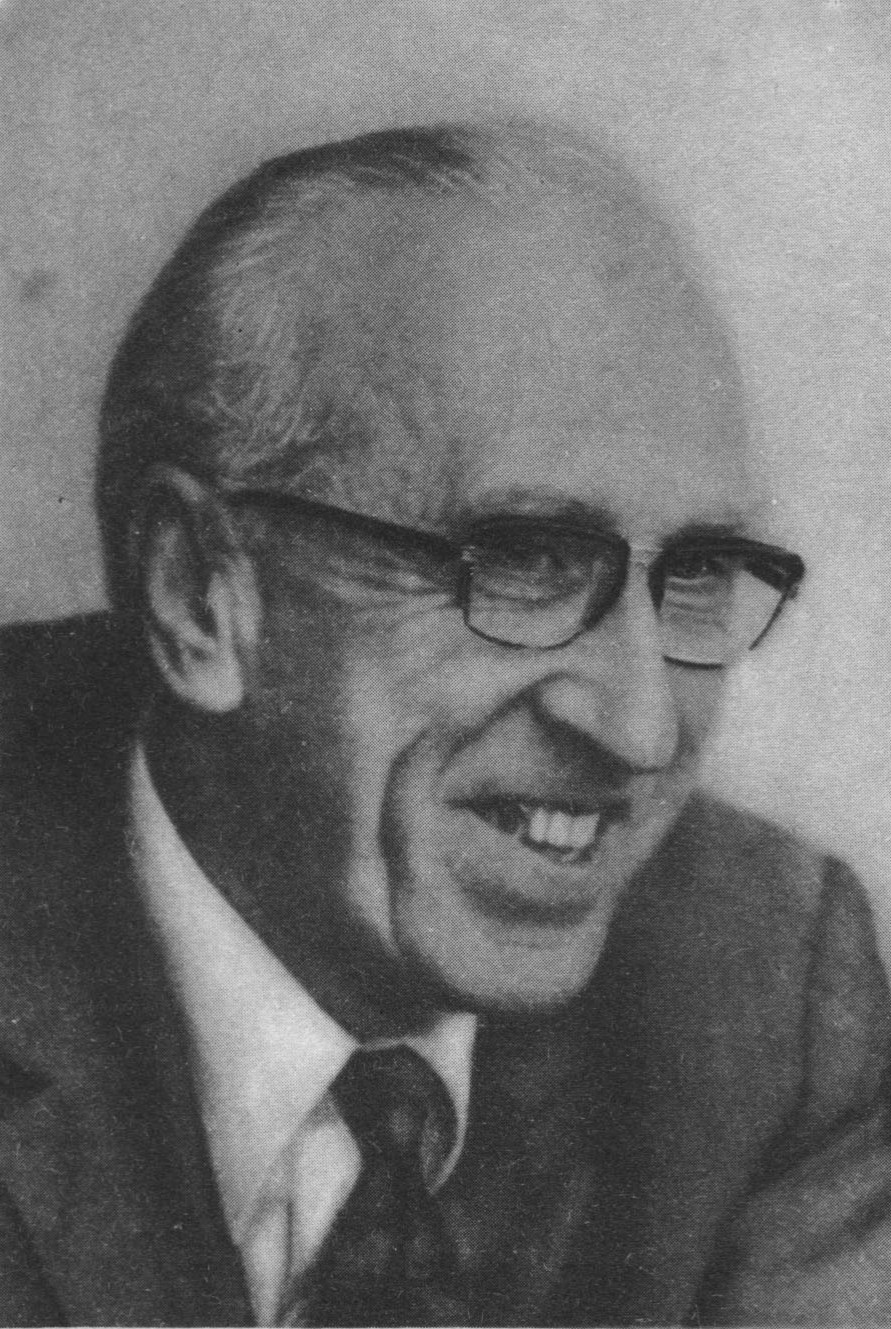 Lorenzo Rosato, violino
Giampietro Rosato, pianoforte

Dmitrij Borisovič Kabalevskij  (1904-1987)Dal Concerto per violino e orchestra in C major  op. 48
Allegro molto e con brio
Premio Letterario San Paolo - Museo Santa Caterina - 31 maggio 2014
APERITIVO DEL SIG.  TUMIATI
www.premioletterariosanpaolo.org

Appuntamento al 2016per la  XX Edizione!
GRAZIE !
 
BUONA SERATA!!!
Premio Letterario San Paolo - Museo Santa Caterina - 31 maggio 2014